UML State Machines
Used to model the dynamic behaviour of a process
Can be used to model a high level behaviour of an entire system
Can be used to model the detailed behaviour of a single object
All other possible levels of detail in between these extremes is also possible
UML State Machine Example
Example of a garage door state machine
(We will come back to this example later)
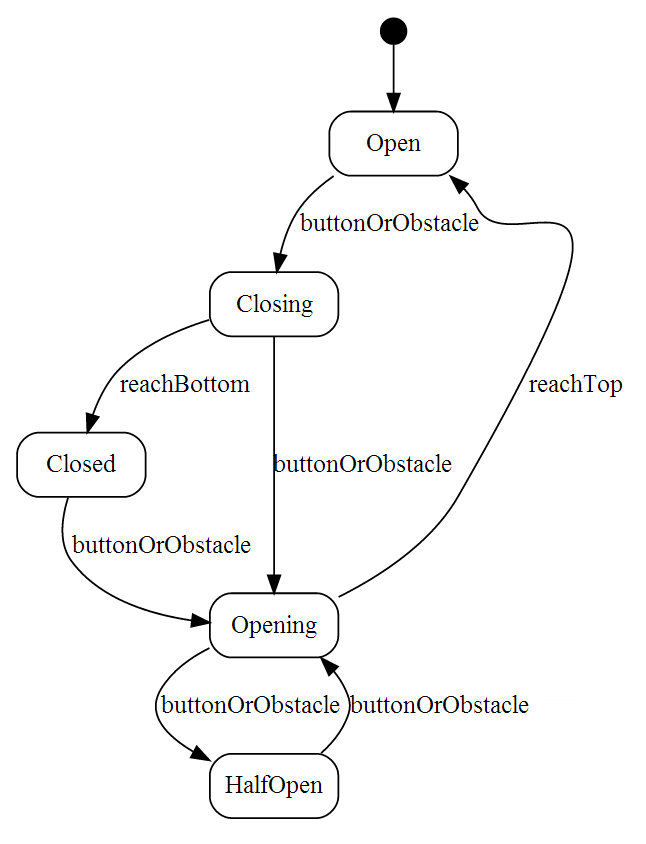 States
Symbol for a state


A system in a state will remain in it until the occurrence of an event that will cause it to transition to another one
Being in a state means that a system will behave in a predetermined way in response to a given event
Symbols for the initial and final states
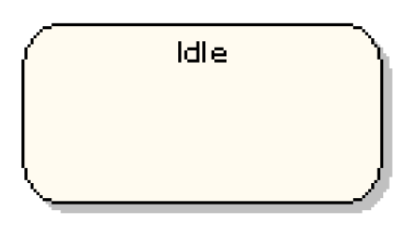 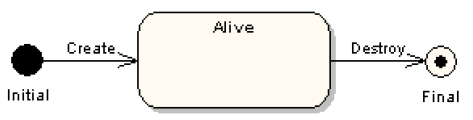 States
Numerous types of events can cause the system to transition from one state to another

In every state, the system behaves in a different matter

Names for states are usually chosen as:
Adjectives: open, closed, ready…
Present continuous verbs: opening, closing, waiting…
Transitions
Transitions are represented with arrows
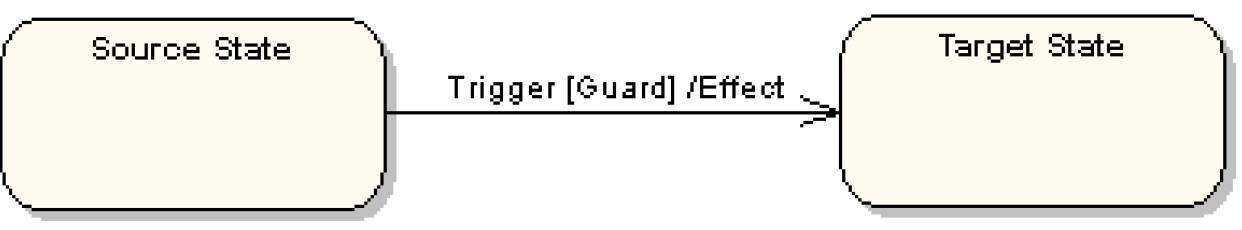 Transitions
Transitions represent a change in a state in response to an event
Theoretically, it is supposed to occur in a instantaneous manner (it does not take time to execute)
A transition can have”
Trigger: causes the transition; can be an event of simply the passage of time
Guard: a condition that must evaluate to true for the transition to occur
Effect: an action that will be invoked directly on the system of the object being modeled (if we are modeling an object, the effect would correspond to a specific method)
State Actions
An effect can also be associated with a state
If a destination state is associated with numerous incident transitions (transitions arriving a that state), and every transition defines the same effect:
The effect can therefore be associated with the state instead of the transitions (avoid duplications)
This can be achieved using an “On Entry” effect (we can have multiple entry effects)
We can also add one or more “On Exit” effect
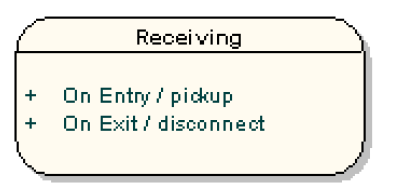 Self Transition
State can also have self transitions
These self transition are more useful when they have an effect associated with them
Timer events are usually popular with self transitions
Below is a typical example:
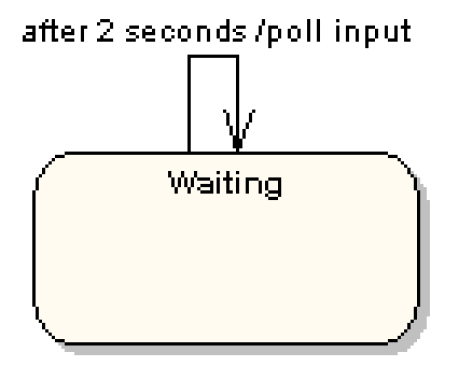 Coming back to Our Initial Example
Example of a garage door state machine
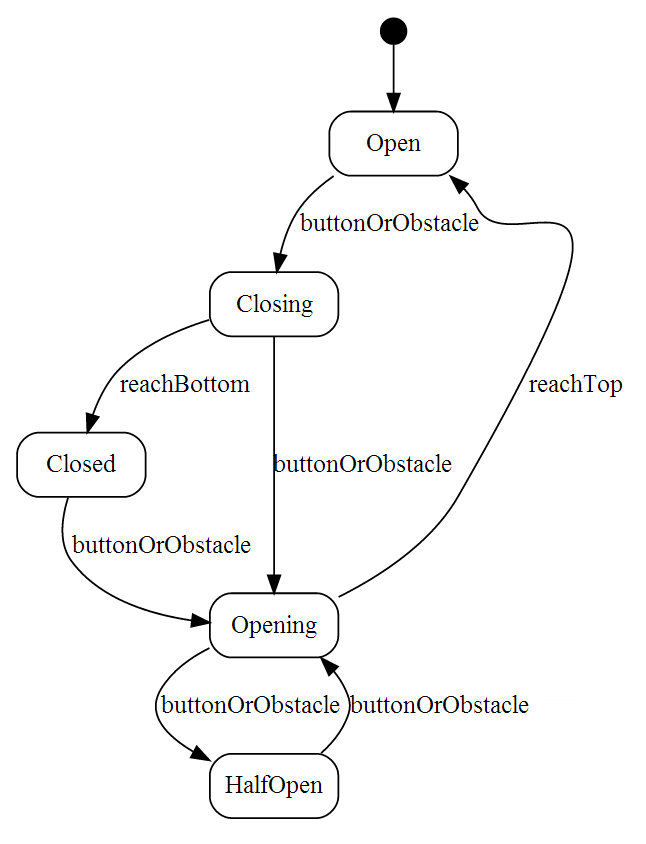 Decisions
Just like activity diagrams, we can use decisions nodes (although we usually call them decision pseudo-states)

Decision pseudo-states are represented with a diamond
We always have one input transition and multiple outputs
The branch of execution is decided by the guards associated with the transitions coming out of the decision pseudo-state
Decisions
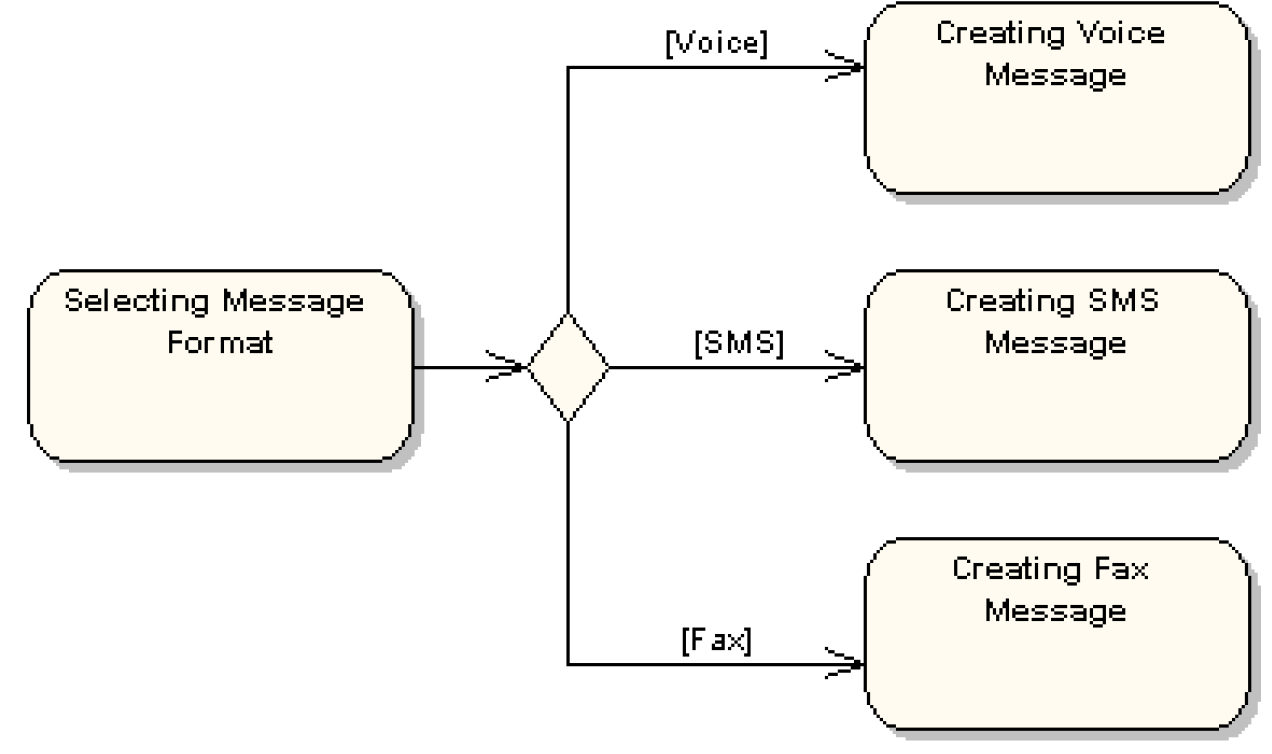 Compound States
A state machine can include several sub-machines
Below is an example of a sub-machine included in the compound state “Connected”
Connected
Waiting
disconnect
Disconnected
receiveByte
byteProcessed
connect
ProcessingByte
closeSession
Compound States Example
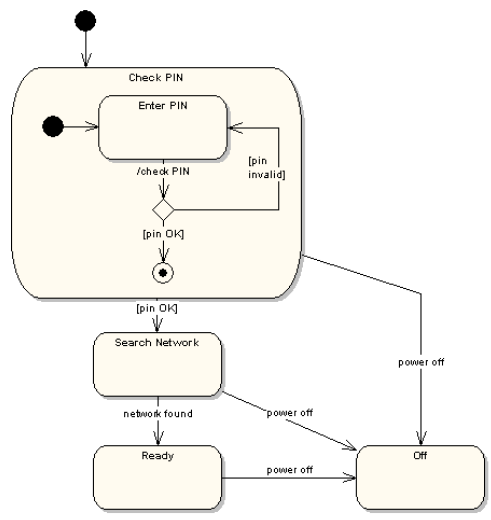 Compound States Example
Same example, with an alternative notation
The link symbol in the “Check Pin” state indicates that the details of the sub-machine associated with “Check Pin” are specified in an another state machine
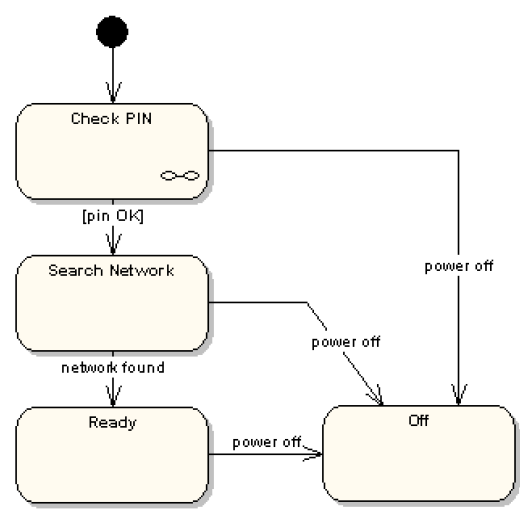 Alternative Entry Points
Sometimes, in a sub-machine, we do not want to start the execution from the initial state
We want to start the execution from a “name alternative entry point”
PerformActivity
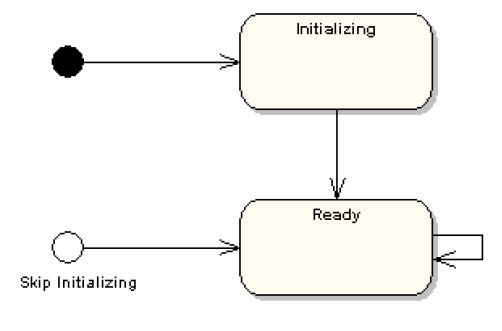 Alternative Entry Points
Here’s the same system, from a higher level
Transition from the “No Already Initialized” state leads to the standard initial state in the sub-machine
Transition from the “Already Initialized” state is connected to the named alternative entry point “Skip Initializing”
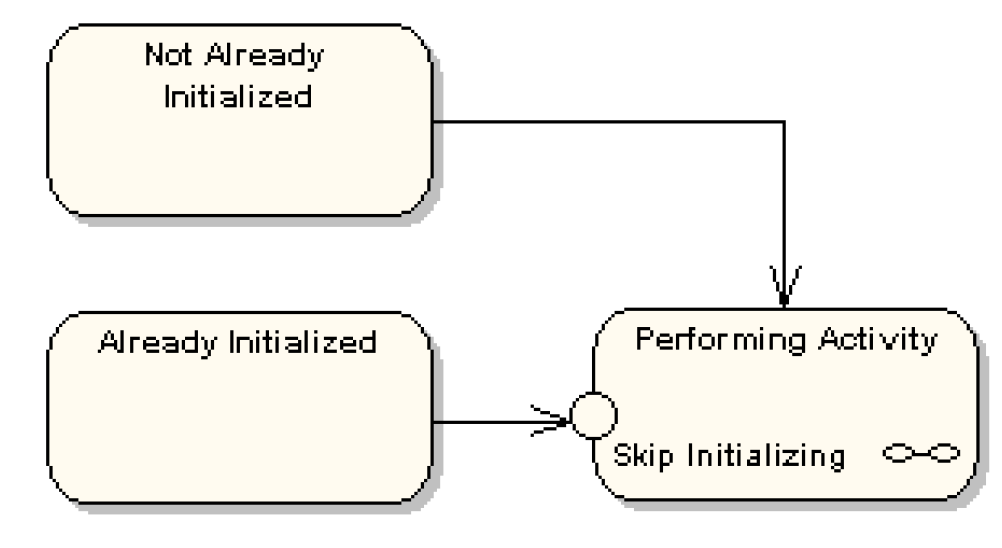 Alternative Exit Points
It is also possible to have alternative exit points for a compound state
Transition from “Processing Instructions” state takes the regular exit
Transition from the “Reading Instructions” state takes an "alternative named exit point
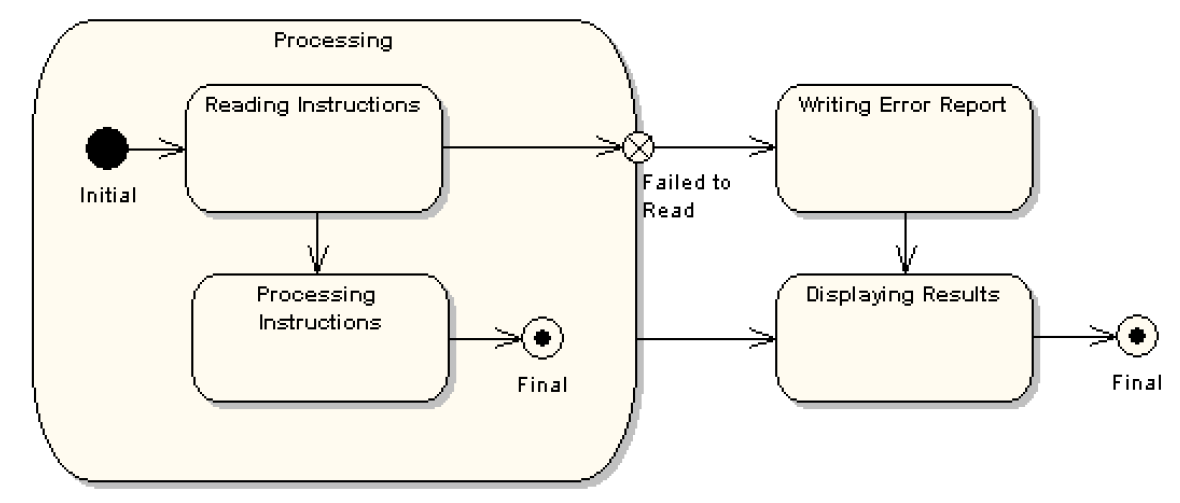 Use Case – Validate PIN (1)
Use case name: Validate PIN

Summary: System validates customer PIN

Actor: ATM Customer

Precondition: ATM is idle, displaying a Welcome message.
Use Case – Validate PIN (2)
Main sequence:
Customer inserts the ATM card into the card reader.
If system recognizes the card, it reads the card number.
System prompts customer for PIN.
Customer enters PIN.
System checks the card's expiration date and whether the card has been reported as lost or stolen.
If card is valid, system then checks whether the user-entered PIN matches the card PIN maintained by the system.
If PIN numbers match, system checks what accounts are accessible with the ATM card.
System displays customer accounts and prompts customer for transaction type: withdrawal, query, or transfer.
Use Case – Validate PIN (3)
Alternative sequences:
Step 2: If the system does not recognize the card, the system ejects the card.
Step 5: If the system determines that the card date has expired, the system confiscates the card.
Step 5: If the system determines that the card has been reported lost or stolen, the system confiscates the card.
Step 7: If the customer-entered PIN does not match the PIN number for this card, the system re-prompts for the PIN.
Step 7: If the customer enters the incorrect PIN three times, the system confiscates the card.
Steps 4-8: If the customer enters Cancel, the system cancels the transaction and ejects the card.
Postcondition: Customer PIN has been validated.
ATM Machine Example
Validate PIN:
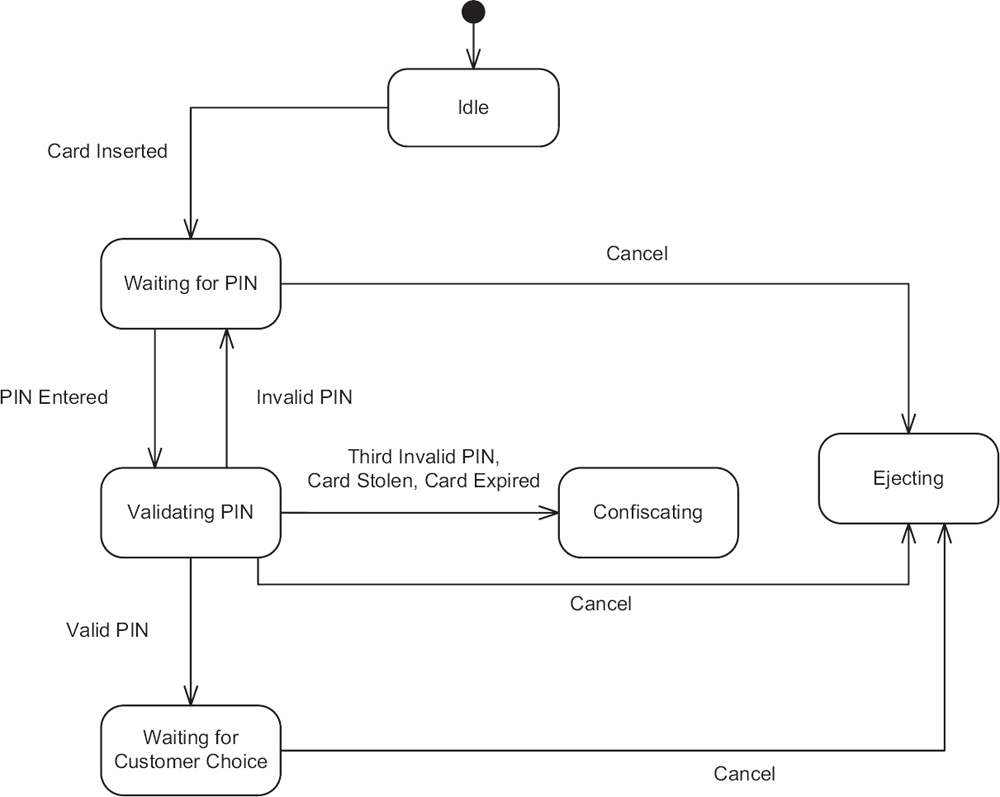 ATM Machine Example
Funds withdrawal:
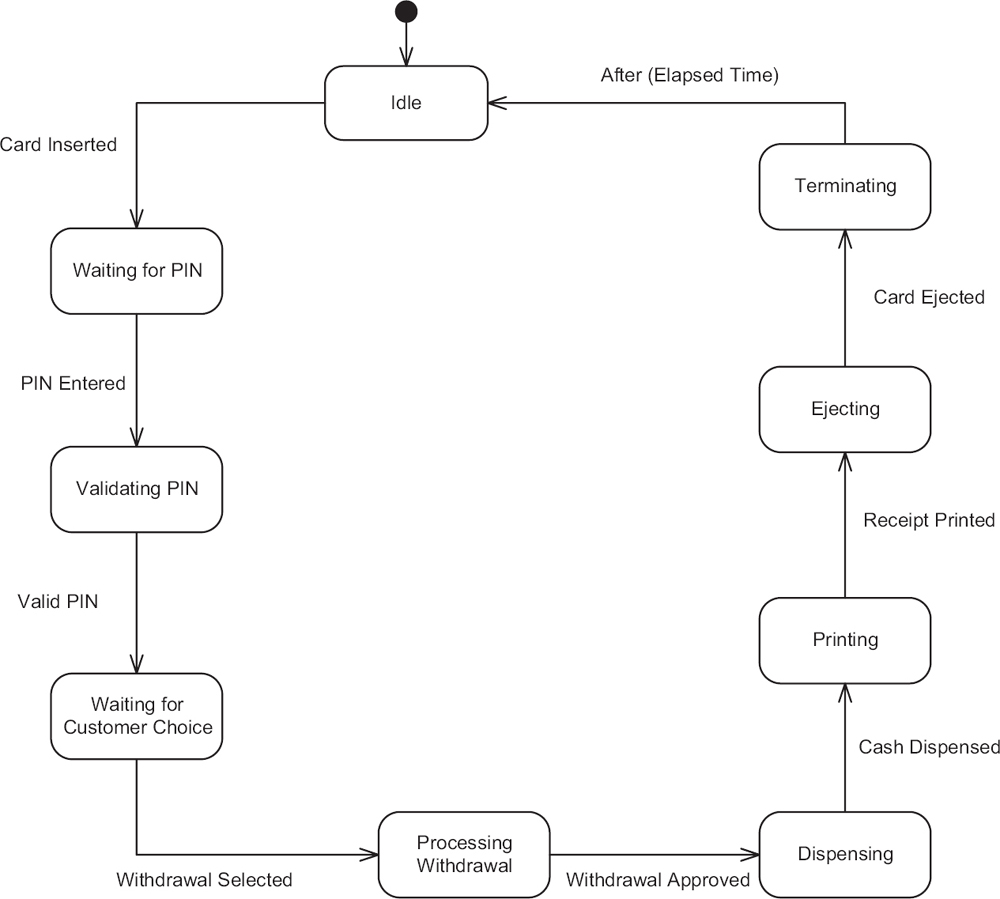 Section 4
Behavioral Modeling
Topics
We will continue to talk about UML State Machine

We will go through a complete example of a simple software construction case study with emphasis on UML State Machines

End this section with some final words of wisdom!
Last Lecture
We have talked about UML State Machines
States and transitions
State effects
Self Transition
Decision pseudo-states
Compound states
Alternative entry and exit points

Today, we will tackle more advanced UML State Machines Concepts
History States
A state machine describes the dynamic aspects of a process whose current behavior depends on its past
A state machine in effect specifies the legal ordering of states a process may go through during its lifetime
When a transition enters a compound state, the action of the nested state machine starts over again at its initial state
Unless an alternative entry point is specified

There are times you'd like to model a process so that it remembers the last substate that was active prior to leaving the compound state
History States
Simple washing machine state diagram:
Power Cut event: transition to the “Power Off” state
Restore Power event: transition to the active state before the power was cut off to proceed in the cycle
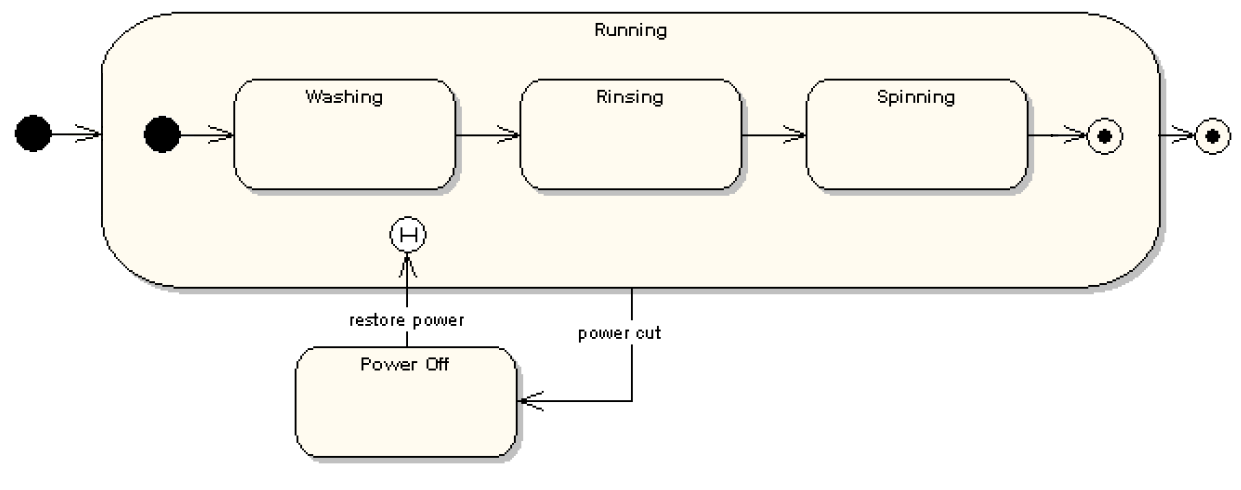 Concurrent Regions
Sequential sub state machines are the most common kind of sub machines
In certain modeling situations, concurrent sub machines might be needed (two or more sub state machines executing in parallel)
Brakes example:
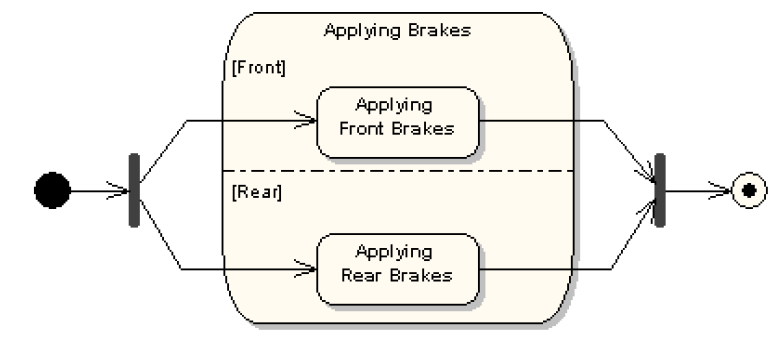 Concurrent Regions
Example of modeling system maintenance using concurrent regions
Maintenance
Testing
testingCompleted
Testing devices
Self diagnosing
shutDown
diagnosisCompleted
Idle
maintain
commandProcessed
[continue]
Commanding
Waiting
Processing Command
commandProcessed
[not continue]
command
Orthogonal Regions
Concurrent Regions are also called Orthogonal Regions

These regions allow us to model a relationship of “And” between states (as opposed to the default “or” relationship)
This means that in a sub state machine, the system can be in several states simultaneously
Let us analyse this phenomenon using an example of computer keyboard state machine
Keyboard Example (1)
Keyboard example without Orthogonal Regions
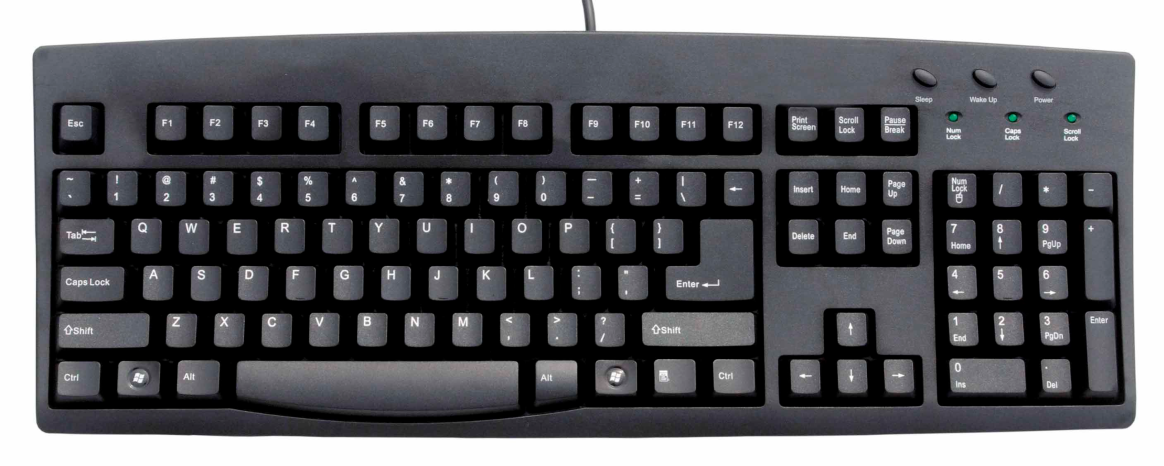 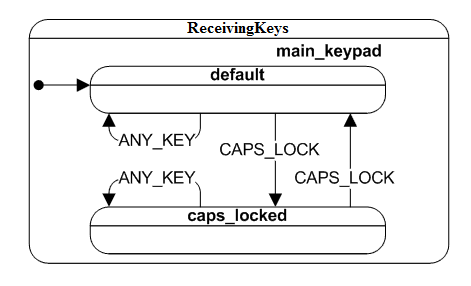 Keyboard Example (2)
Keyboard example with Orthogonal Regions
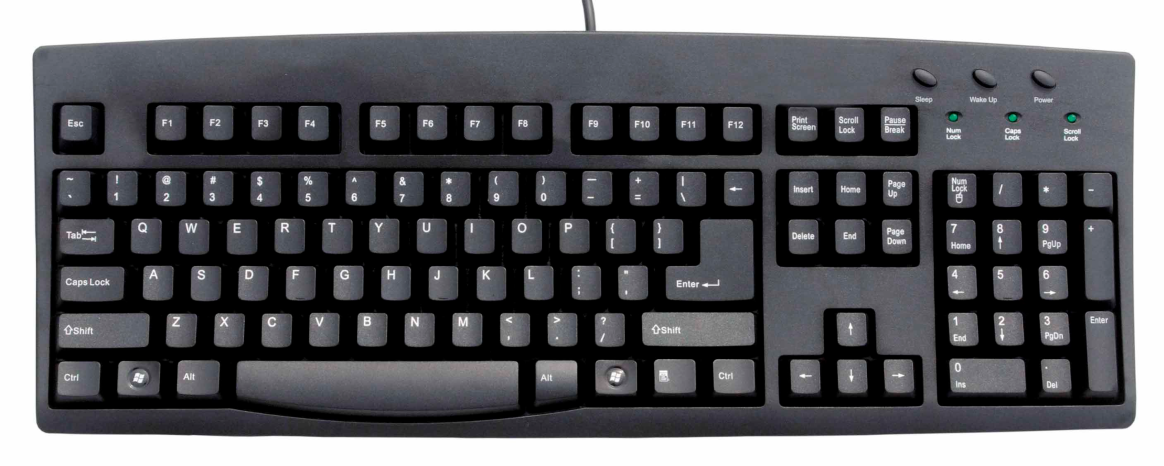 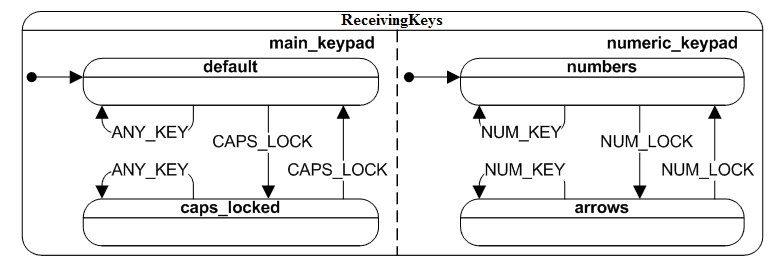 Garage Door – Case Study
Background
Company DOORS inc. manufactures garage door components
Nonetheless, they have been struggling with the embedded software running on their automated garage opener Motor Unit that they developed in house
This is causing them to loose business
They decided to scrap the existing software and hire a professional software company to deliver “bug free” software
Client Requirements
Client (informal) requirements:
Requirement 1: When the garage door is closed, it must open whenever the user presses on the button of the wall mounted door control or the remote control
Requirement 2: When the garage door is open, it must close whenever the user presses on the button of the wall mounted door control or the remote control
Requirement 3: The garage door should not close on an obstacle
Requirement 4: There should be a way to leave the garage door half open
Requirement 5: System should run a self diagnosis test before performing any command (open or close) to make sure all components are functional
Client Requirements
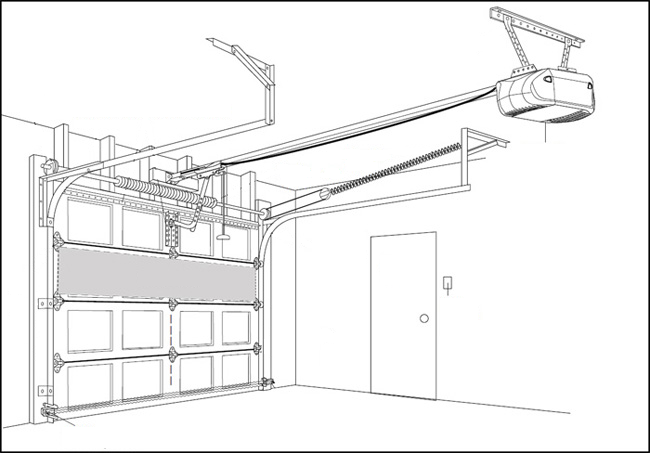 Motor Unit 
(includes a microcontroller where the software will be running)
Wall Mounted Controller
(a remote controller is also supported)
Sensor Unit(s)
(detects obstacles, when the door is fully open and when it is fully closed)
Use Case Diagram
Use Case Diagram
Garage Door System
Open Door
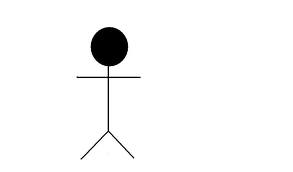 include
Run Diagnosis
Close Door
include
Garage Door User
Run Diagnosis Use Case
Use Case Name: Run Diagnosis
Summary: The system runs a self diagnosis procedure
Actor: Garage door user
Pre-Condition: User has pressed the remote or wall mounted control button
Sequence:
Check if the sensor is operating correctly
Check if the motor unit is operating correctly
If all checks are successful, system authorizes the command to be executed
Alternative Sequence:
Step 3: One of the checks fails and therefore the system does not authorize the execution of the command
Postcondition: Self diagnosis ensured that the system is operational
Open Door Use Case
Use Case Name: Open Door
Summary: Open the garage the door
Actor: Garage door user
Dependency: Include Run Diagnosis use case
Pre-Condition: Garage door system is operational and ready to take a command
Sequence:
User presses the remote or wall mounted control button
Include Run Diagnosis use case
If the door is currently closing or is already closed, system opens the door
Alternative Sequence:
Step 3: If the door is open, system closes door
Step 3: If the door is currently opening, system stops the door (leaving it half open)
Postcondition: Garage door is open
Close Door Use Case
Use Case Name: Close Door
Summary: Close the garage the door
Actor: Garage door user
Dependency: Include Run Diagnosis use case
Pre-Condition: Garage door system is operational and ready to take a command
Sequence:
User presses the remote or wall mounted control button
Include Run Diagnosis use case
If the door is currently open, system closes the door
Alternative Sequence:
Step 3: If the door is currently closing or is already closed, system opens the door
Step 3: If the door is currently opening, system stops the door (leaving it half open)
Postcondition: Garage door is closed
High Level Behavioral Modeling
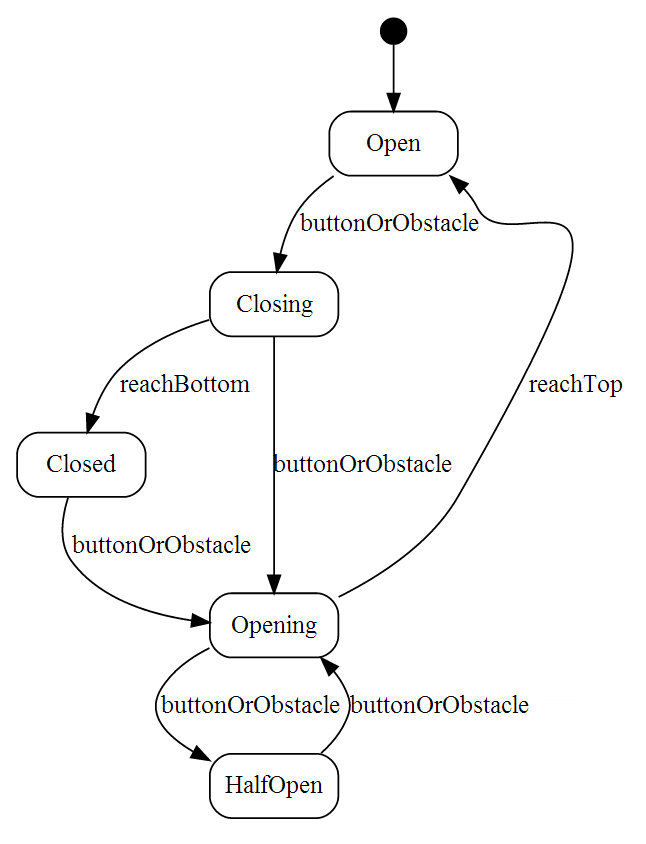 High Level Structural Model
Refined Structural Model
Refine Behavioral Model – Motor Unit
Running
Open
buttonPressed() [isFunctioning()]
Timer (180 s)
[! isFunctioning()]
Closing
doorOpen()
buttonPressed(),
[! isFunctioning()]
buttonPressed(),
obstacleDetected()
 [isFunctioning()]
doorClosed()
WaitingForRepair
Closed
Timer (180 s)
 [isFunctioning()]
buttonPressed() [isFunctioning()]
Opening
buttonPressed()
buttonPressed()
HalfOpen
Refine Behavioral Model – Sensor Unit
CheckingForObstacles
[isObstacleDetected()]
SendingObstacleEvent
[!isObstacleDetected()]
CheckingIfDoorOpen
Time (20 ms)
[isDoorOpen()]
SendingOpenDoorEvent
[!isDoorOpen()]
CheckingIfDoorClosed
[isDoorClosed()]
SendingDoorClosedEvent
[!isDoorClosed()]
Sleeping
Do Not Fall Asleep yet!
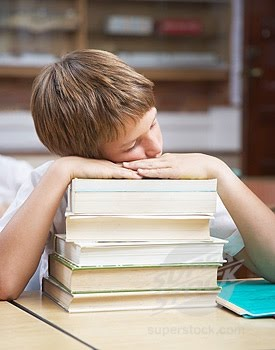 Coding
Whenever we are satisfied with the level of detail in our behavioral models, we can proceed to coding

Some of the code can be generated directly by tools from the behavioral model
Some tweaking might be necessary (do not use the code blindly)
Humans are still the smartest programmers
Event Generator Class
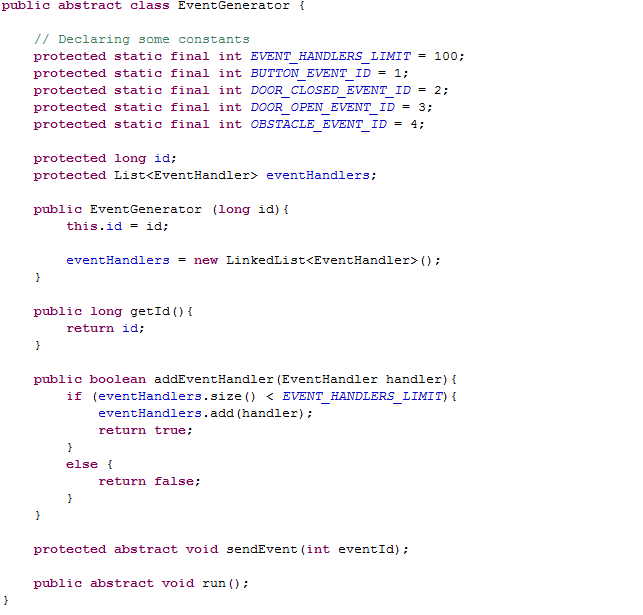 Sensor Class
Sensor Class
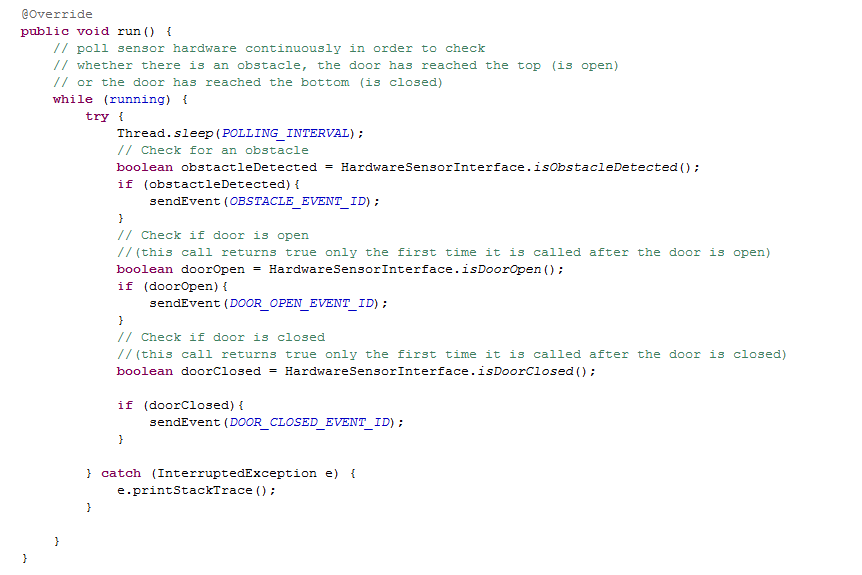 Sensor
State machine Implementation
Umple Online Demo
UMPLE is a modeling tool to enable what we call Model-Oriented Programming
This is what we do in this course
You can use it to create class diagrams (structural models) and state machines (behavioral models)
The tool was developed at the university of Ottawa
Online version can be found at:
http://cruise.eecs.uottawa.ca/umpleonline/
There’s also an eclipse plugin for the tool
Umple Code For Motor Unit State Machine
class Motor {
status {
Running { 
Open {buttonPressed[isFunctioning()]->Closing; }
Closing { buttonPressed()[isFunctioning()]->Opening;
ObstacleDetected()[isFunctioning()]->Opening;
doorClosed()->Closed;}
Closed { buttonPressed()[isFunctioning()]->Opening; }
Opening { buttonPressed()->HalfOpen;
doorOpen()->Open; }
HalfOpen{buttonPressed()->Opening;}

buttonPressed()[!isFunctioning()]->WaitingForRepair;
}
	WaitingForRepair{ 
timer()[!isFunctioning()]->WaitingForRepair;
timer()[isFunctioning()]->Running;}
}
}
Motor Class Snippets
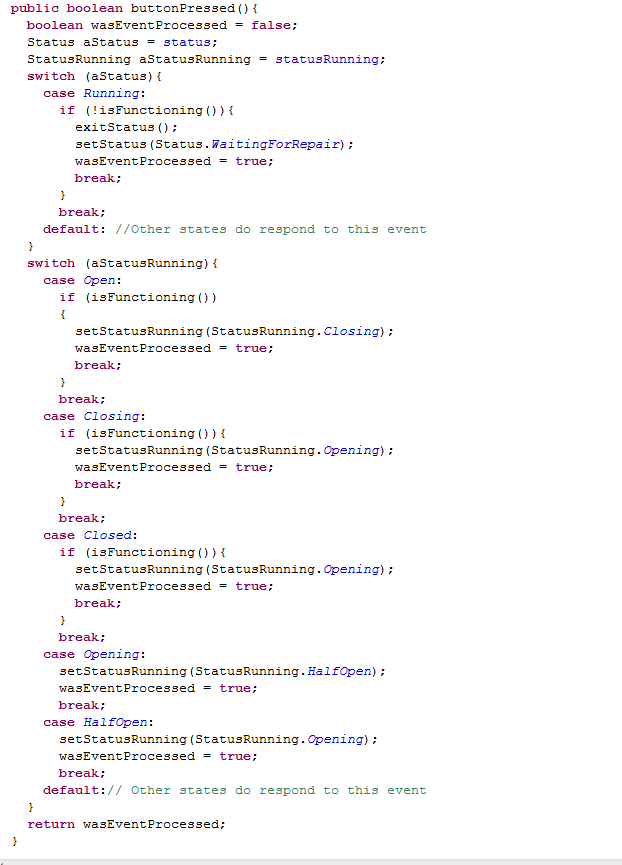 Switching between high level states
Switching between nest states inside the Running compound state
When To Use State Machines?
When an object or a system progresses through various stages of execution (states)
The behavior of the system differs from one stage to another
When you can identify clear events that change the status of the system
They are ideal for event driven programming (less loops and branches, more events generated and exchanged)
Lots of event are being exchanged between objects
When using even driven programming
Make sure you follow Observable or Event Notifier patterns
Both are pretty simple (similar to what we have done for the garage door example)
Behavioral Over-Modeling
Please model responsibly!!
Do not get carried out with modeling every single detail to the point where you run behind schedule
You sell code, not models…
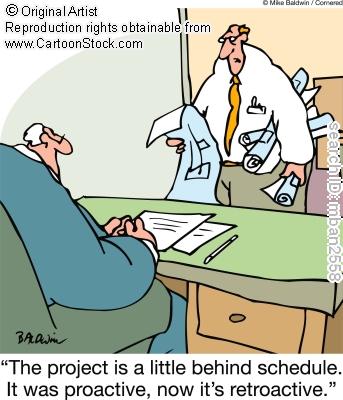 Behavioral Over-Modeling
Now, be careful, you do not want over-model
Modern software development processes are all about only doing just enough modeling for a successful product
Therefore, start with a high level model of the behavior
This model should give a clear overview of some (not necessary all) of the important functionality of the system
This would be similar to the first garage door state machine we created
Behavioral Over-Modeling
Identify potential complex areas that require further understanding
We minimize the risk if we understand these components well before we start programing
Model these complex areas in more details until you are satisfied that they are well understood
Use tools to generate code from your existing models
Do not rely blindly on tools (at least not yet!)
Designing Classes with State Diagrams
Keep the state diagram simple
State diagrams can very quickly become extremely complex and confusing
At all time, you should follow the aesthetic rule: “Less is More”

If the state diagram gets too complex consider splitting it into smaller classes

Think about compound states instead of a flat design
Example of a CD Player with a Radio
On
Display Alarm
Displaying Current Time
Displaying Alarm Time
Timer (3 s)
Play CD
Playing Radio
Playing CD
Play Radio
H
On
Off
On
off
More UML State Machines Examples
Flight State Machine
More UML State Machines Examples
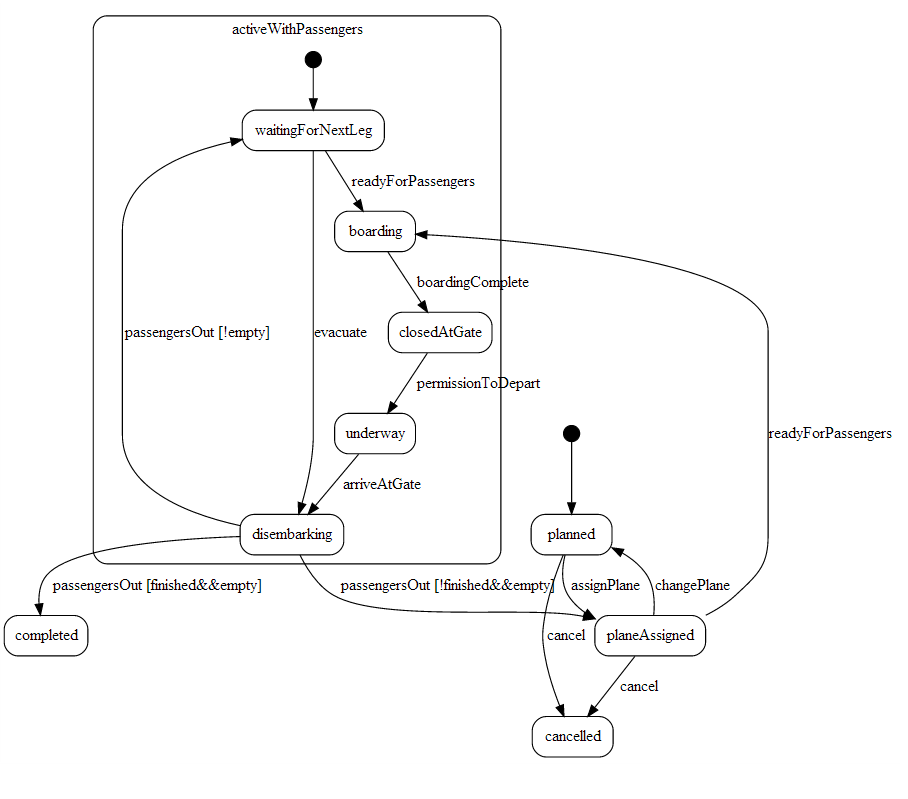 Flight State Machine Nested